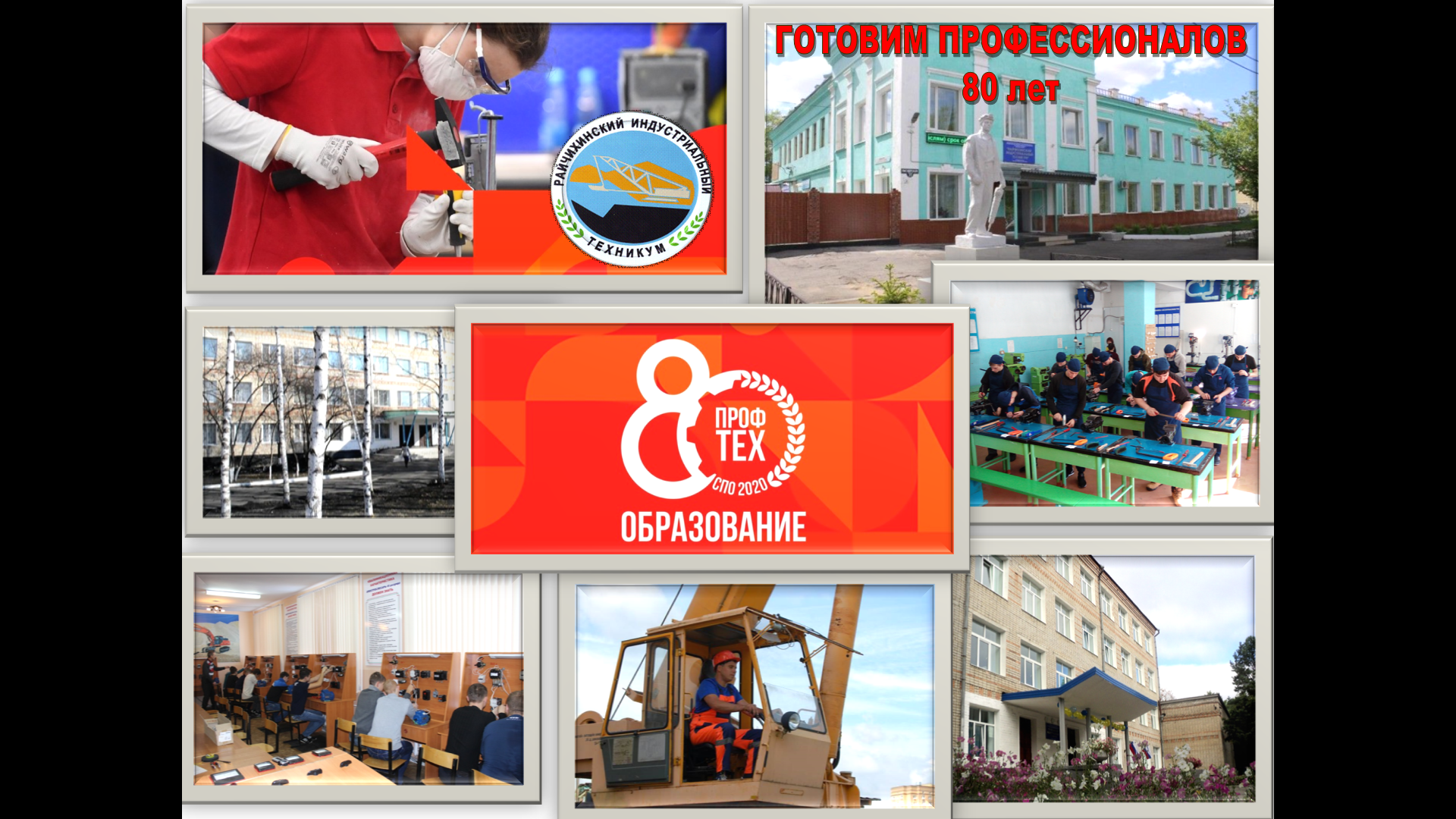 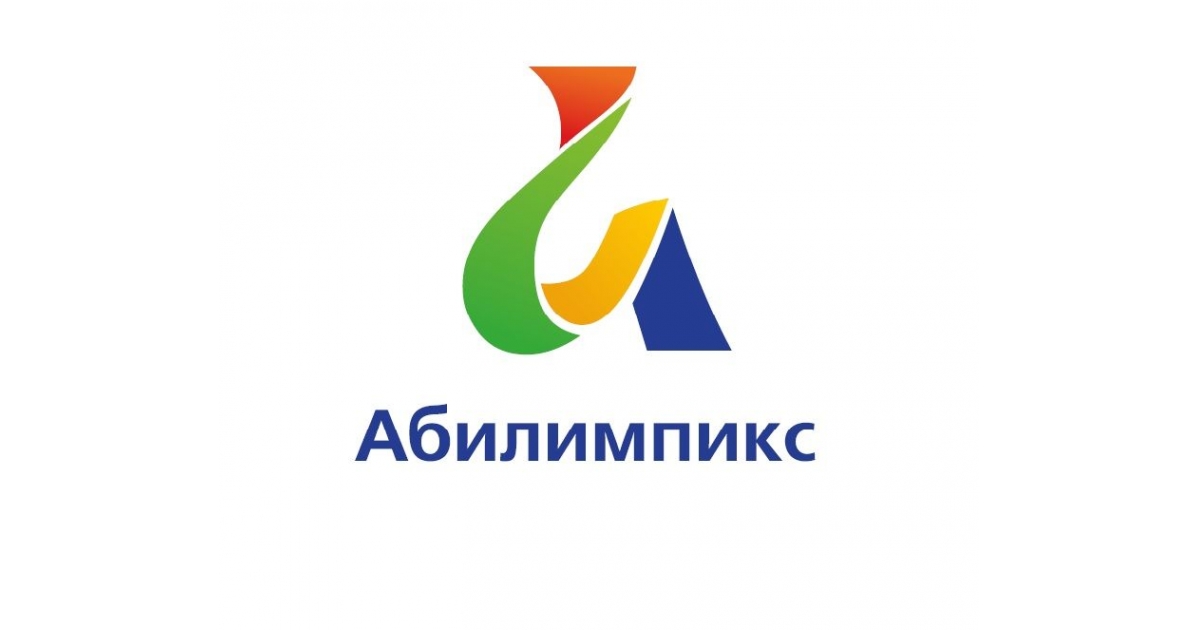 Райчихинский индустриальный техникум (обучение ведется в 3 отделениях)
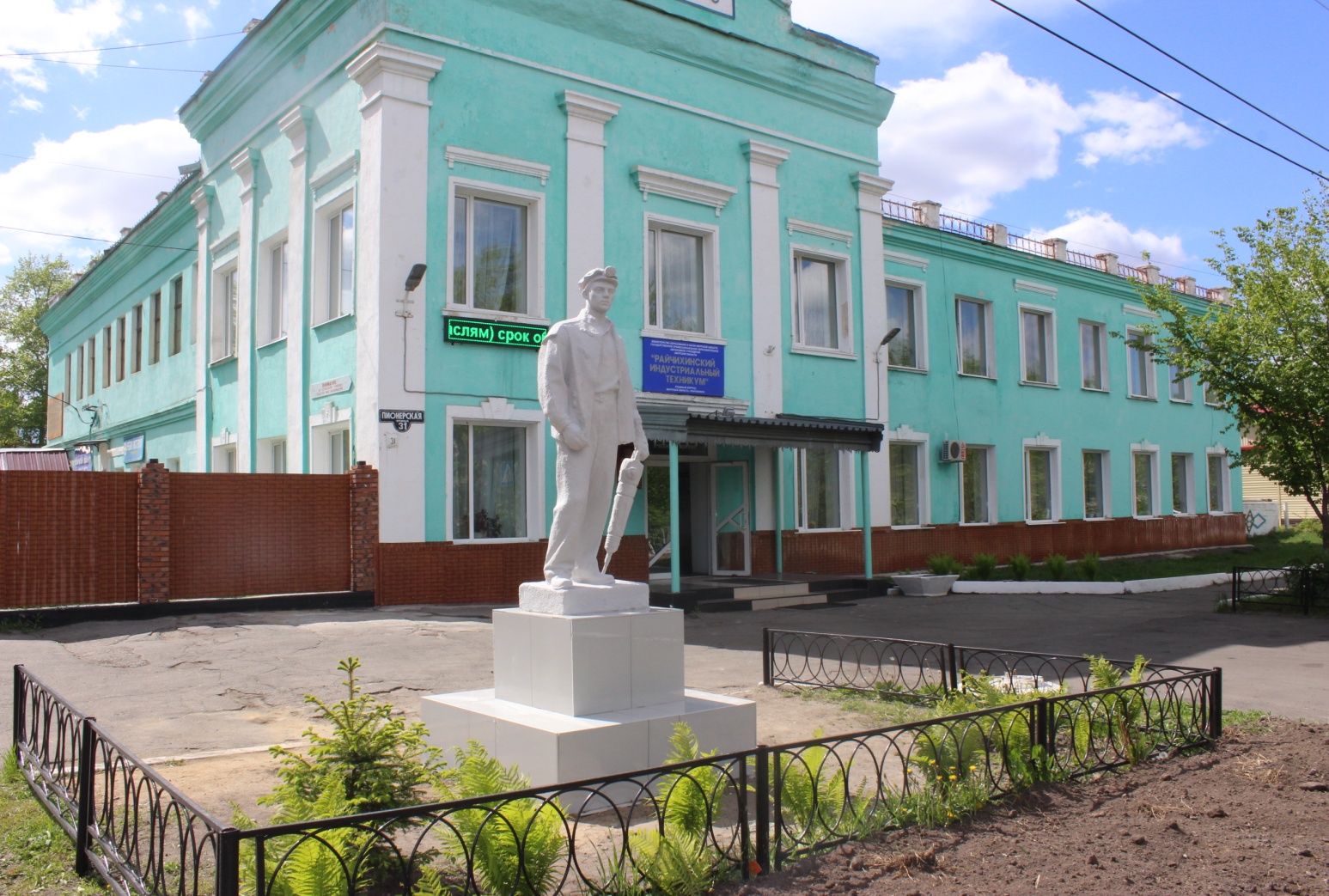 1 отделение
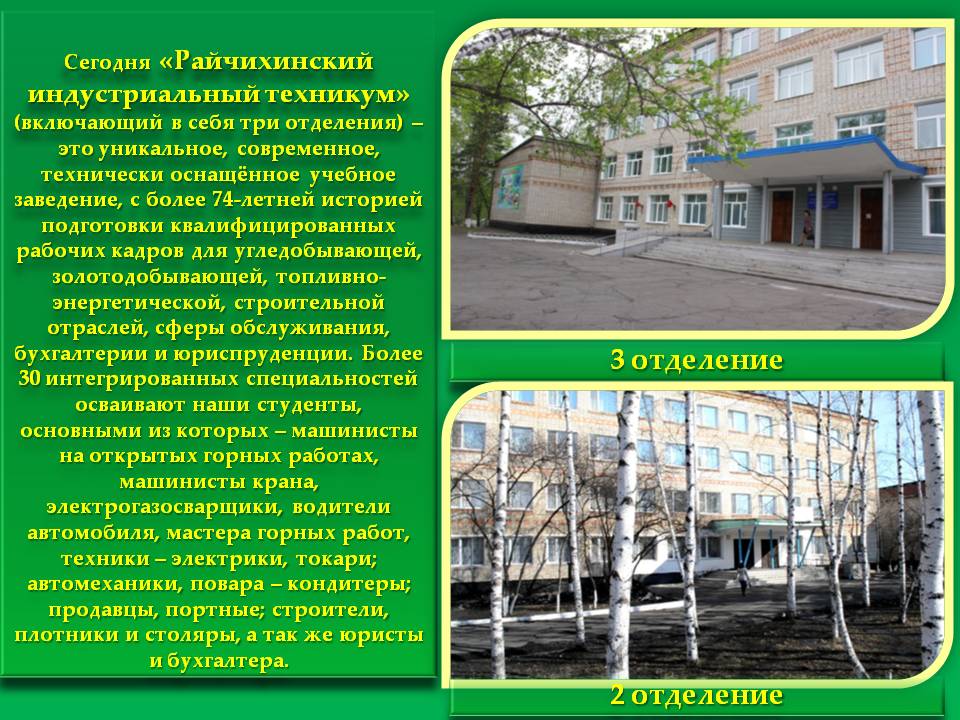 Обучение по образовательным программам профессиональной подготовки.
Швея
Штукатур. 
Облицовщик, плиточник
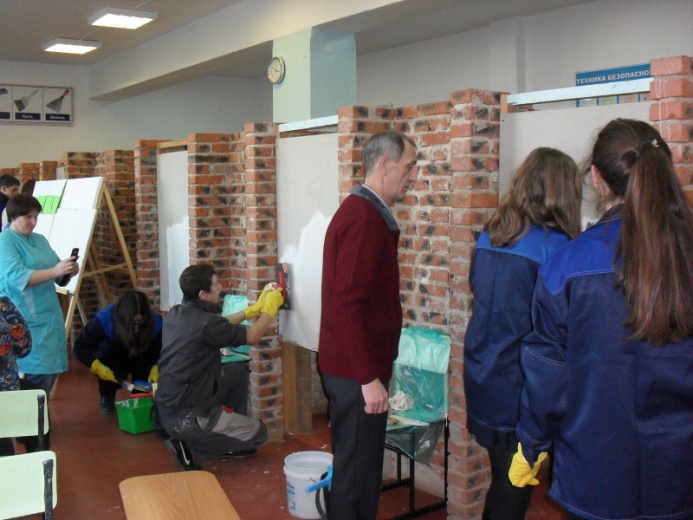 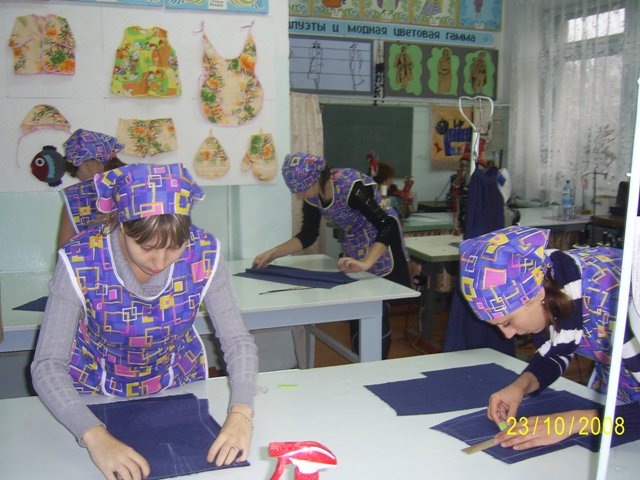 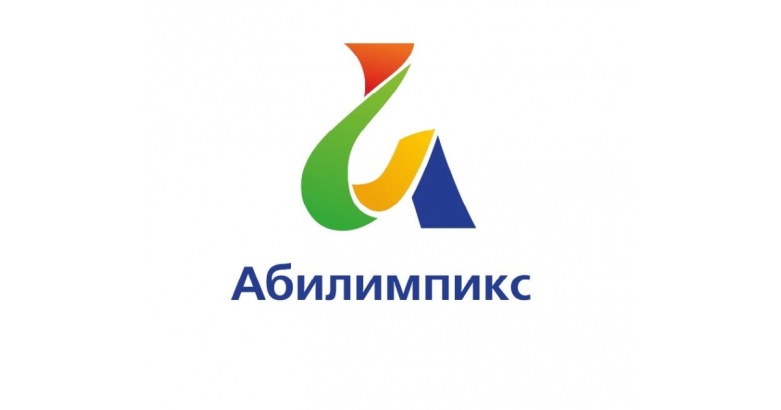 Чемпионат профессионального мастерства «Абилимпикс - 2018»
направление
«Сухое строительство и штукатурные работы».
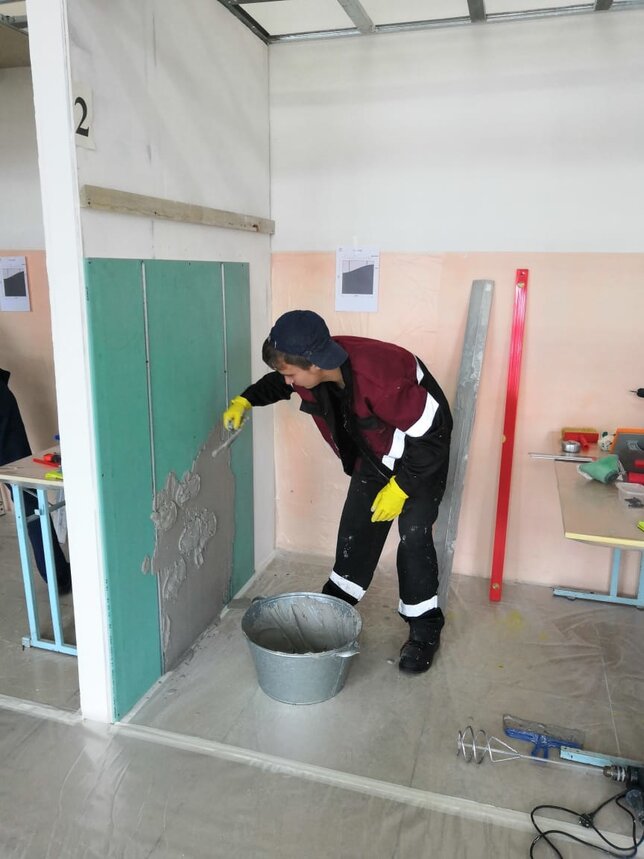 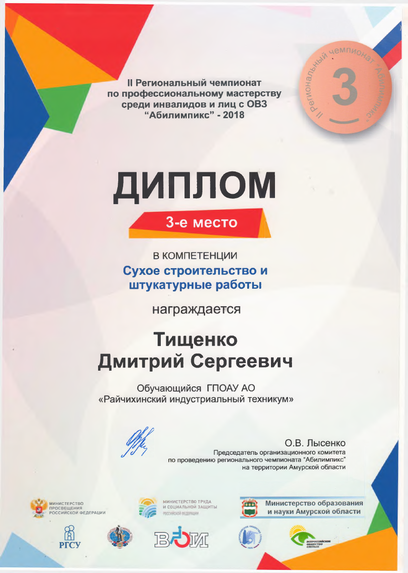 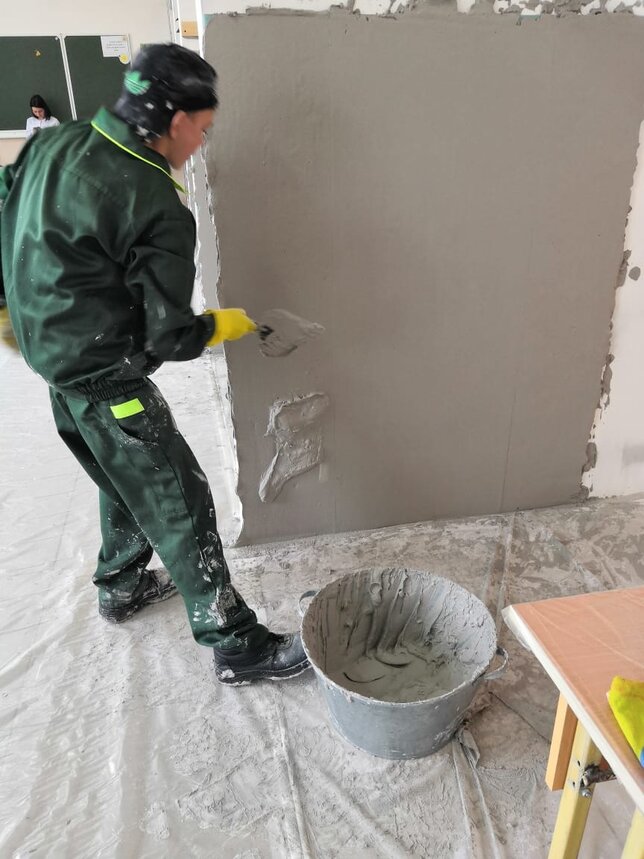 Мураев Федор и Тищенко Дмитрий 
стали, призёрами областного чемпионата, 
заняв 2 и 3 места.
Третий областной чемпионат «Абилимпикс-2019»
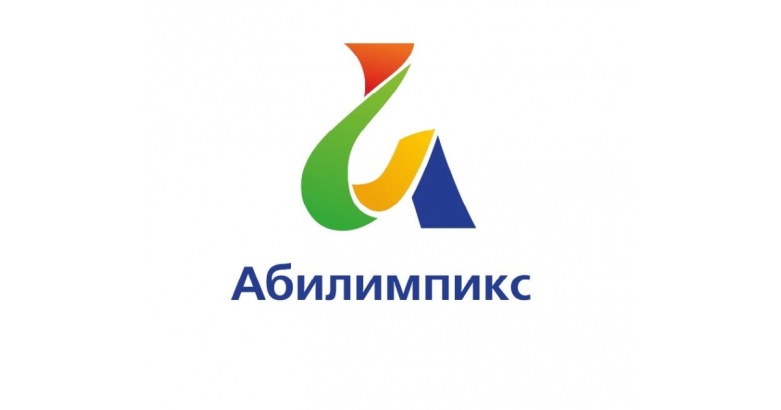 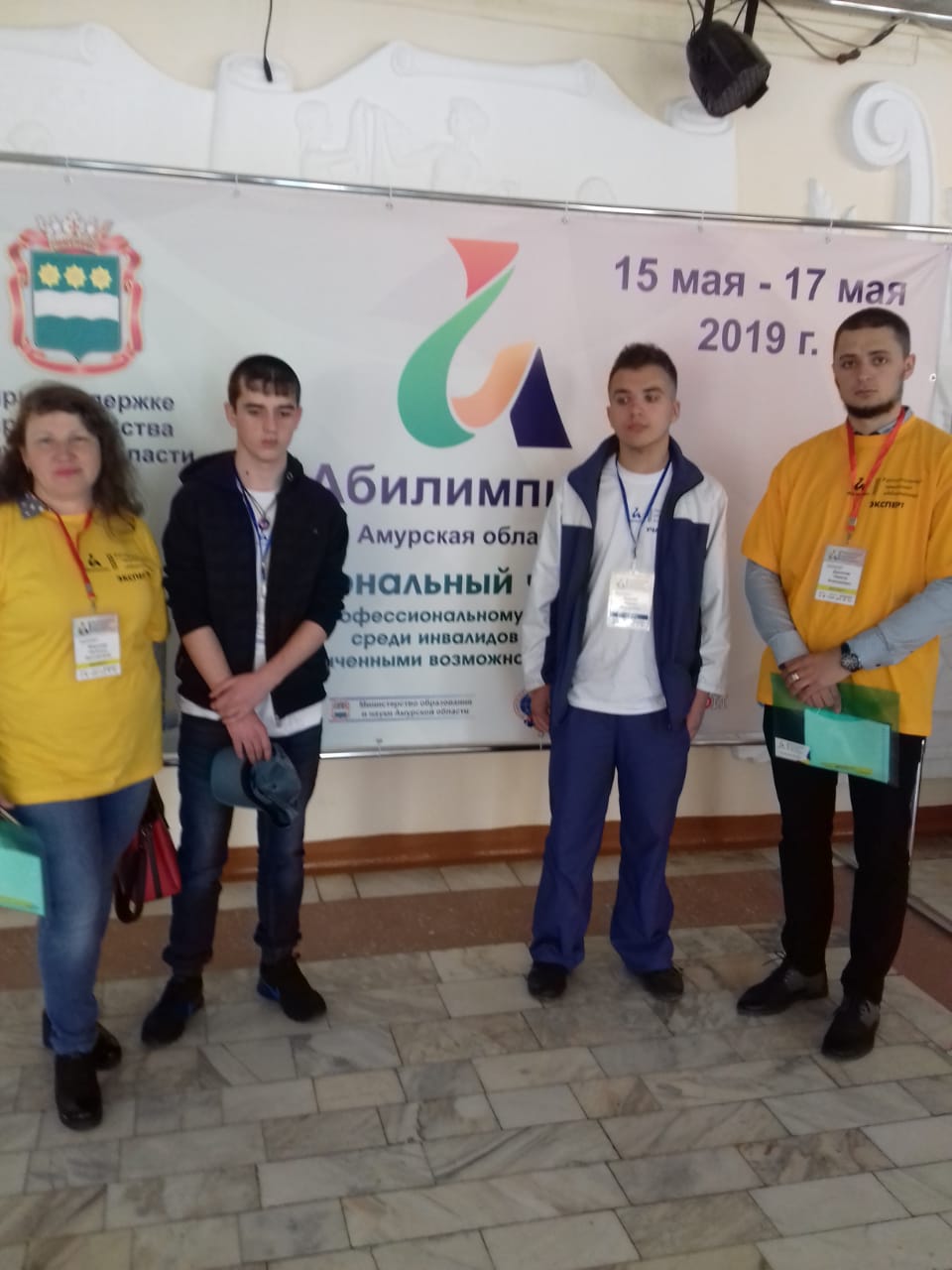 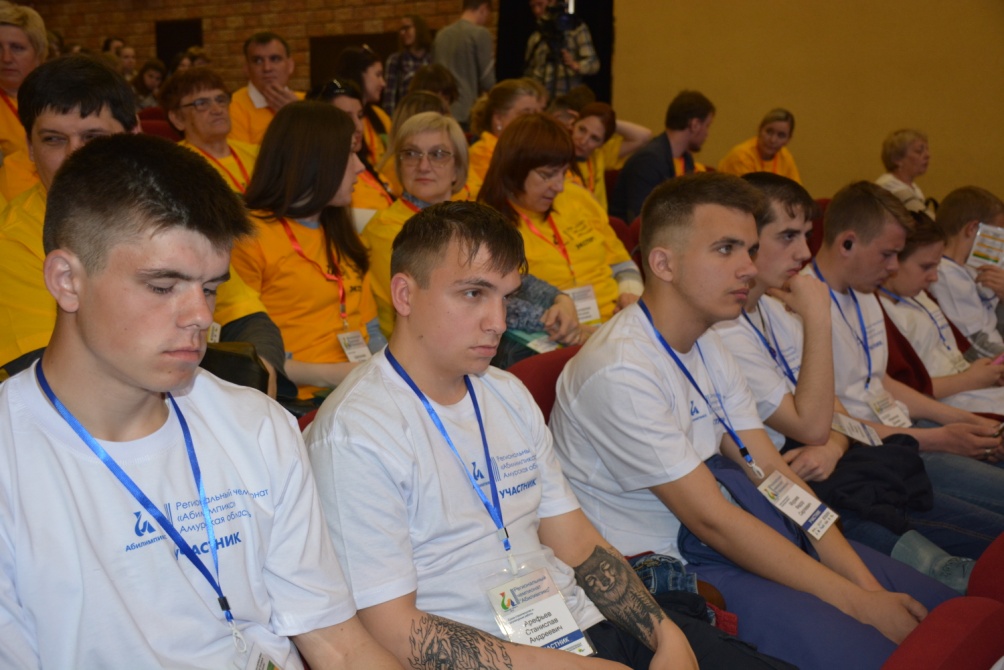 Студенты Райчихинского индустриального техникума
Айвазов Фёдор и Мураев Фёдор 
демонстрировали свое мастерство 
по направлению 
«Сухое строительство и штукатурные работы».
Досуговая занятость обучающихся
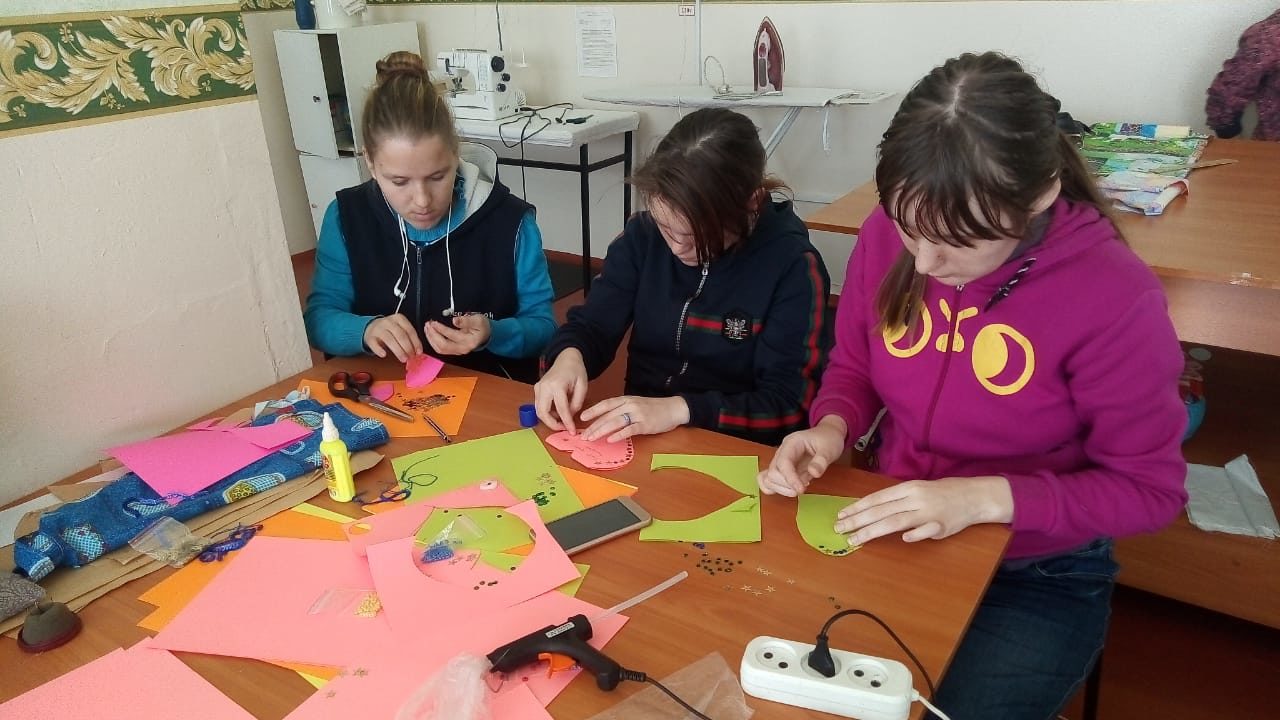 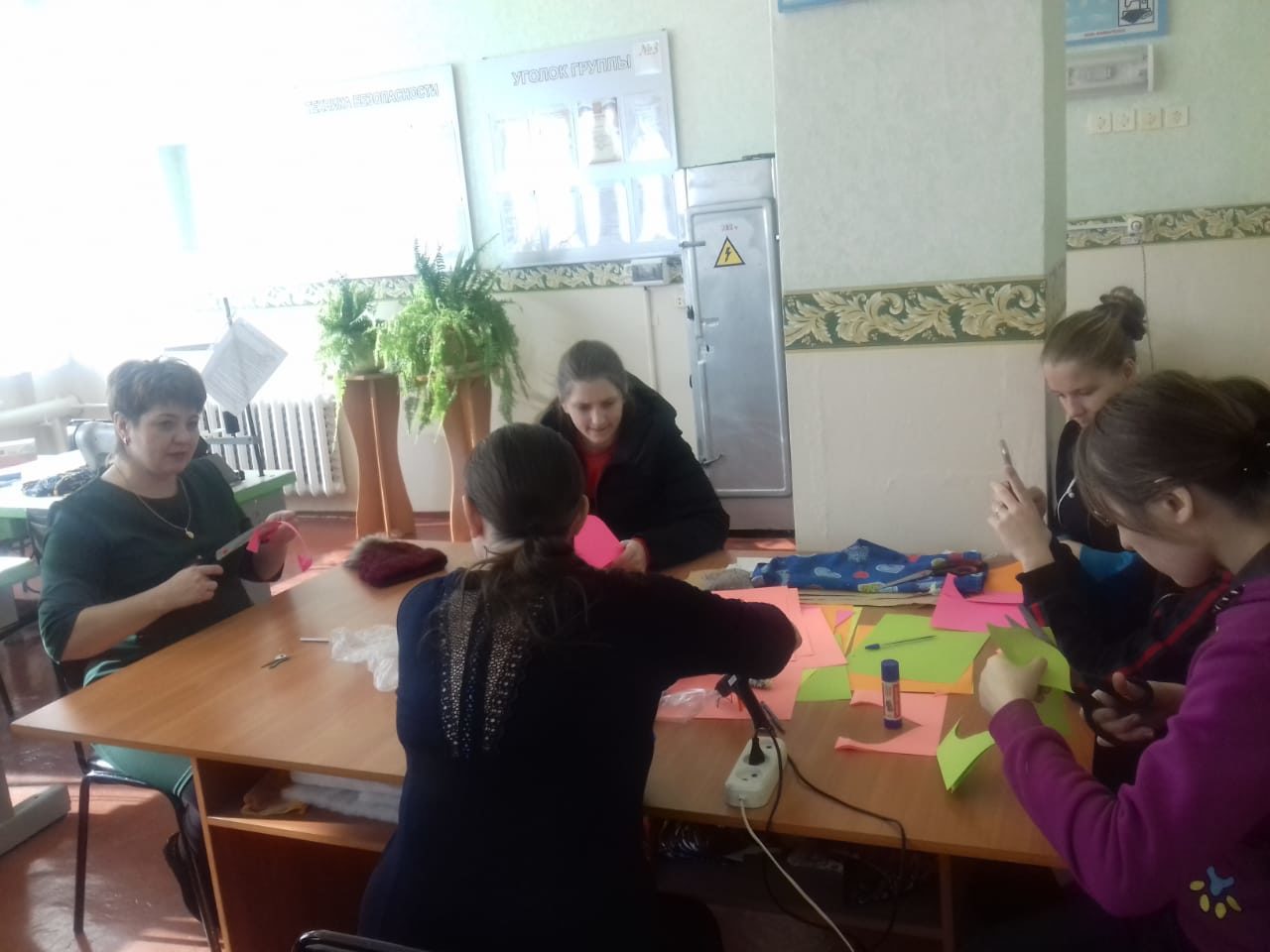 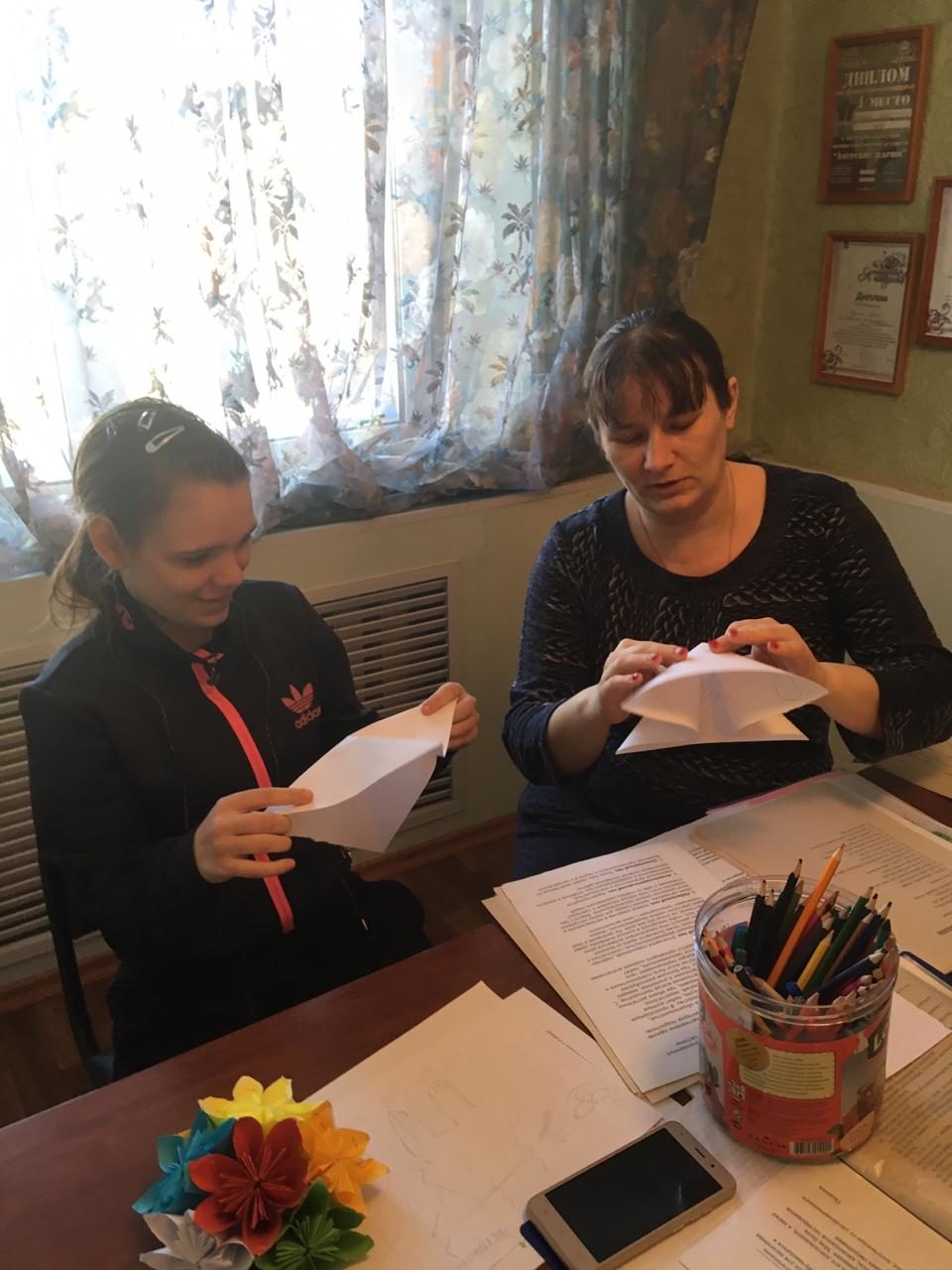 Мастер-класс по изготовлению «Валентинок» для обучающихся с ОВЗ
Спортивный праздник «От игры -  к спорту»
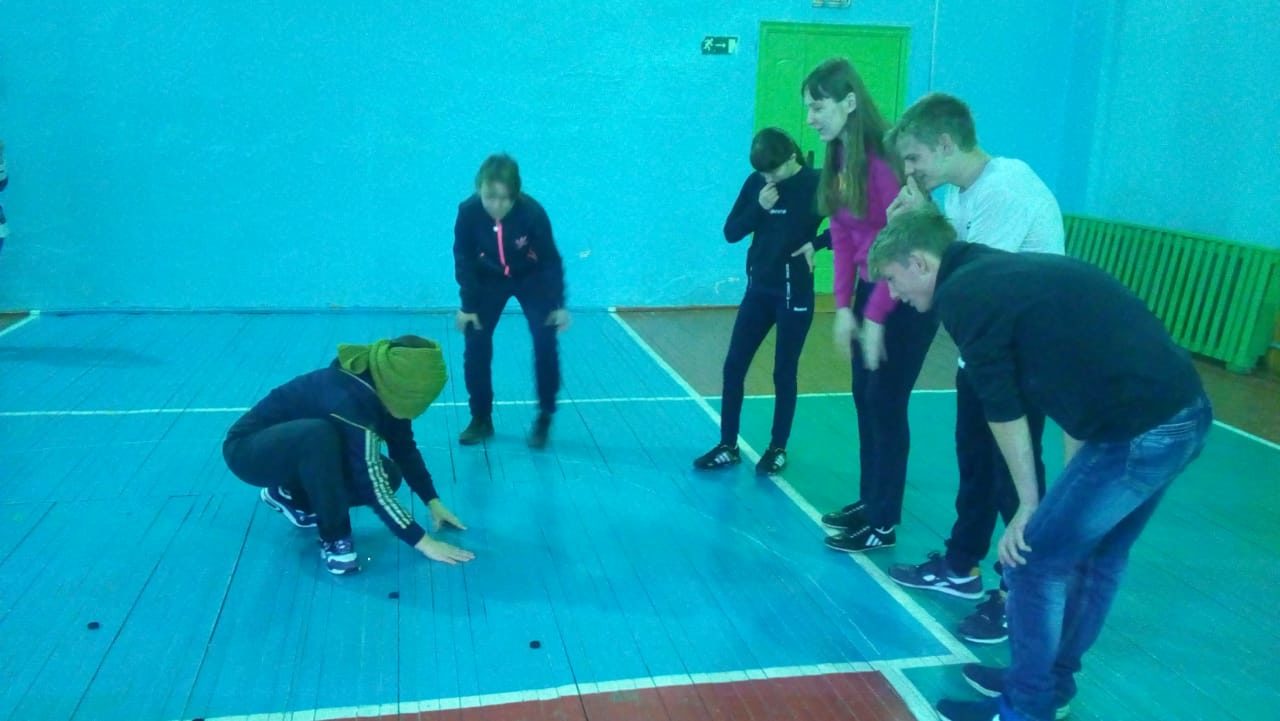 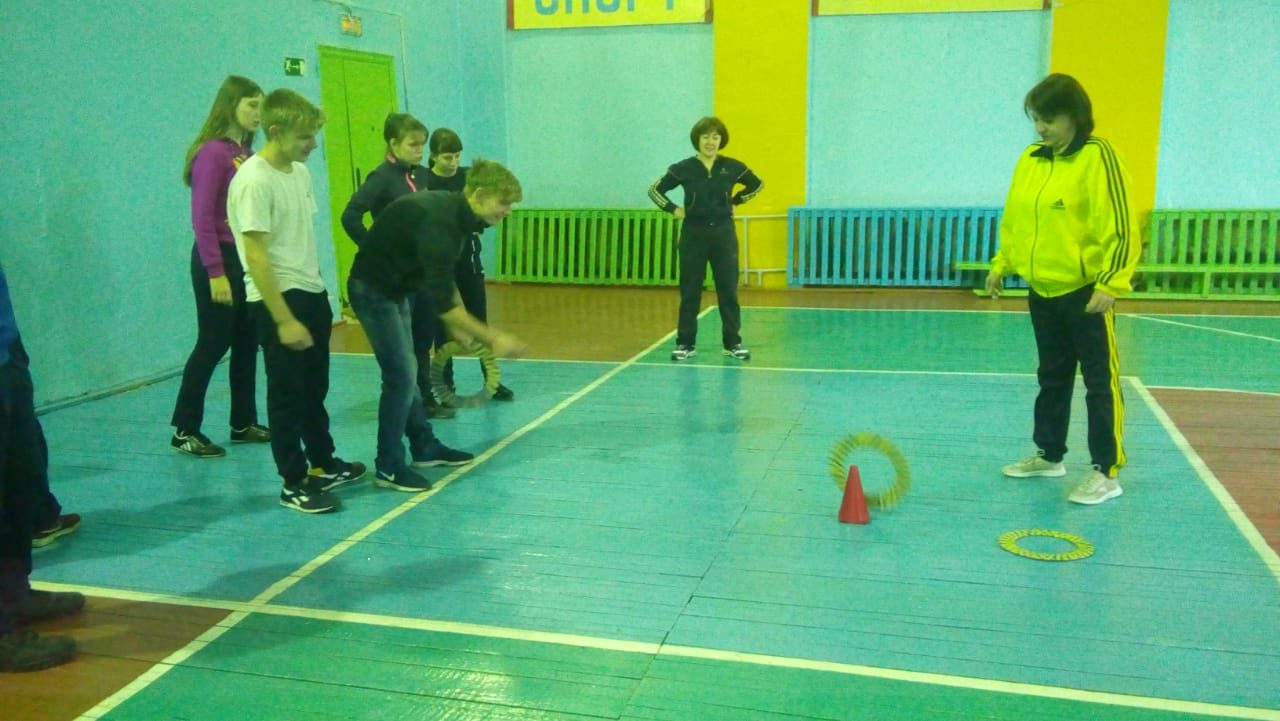 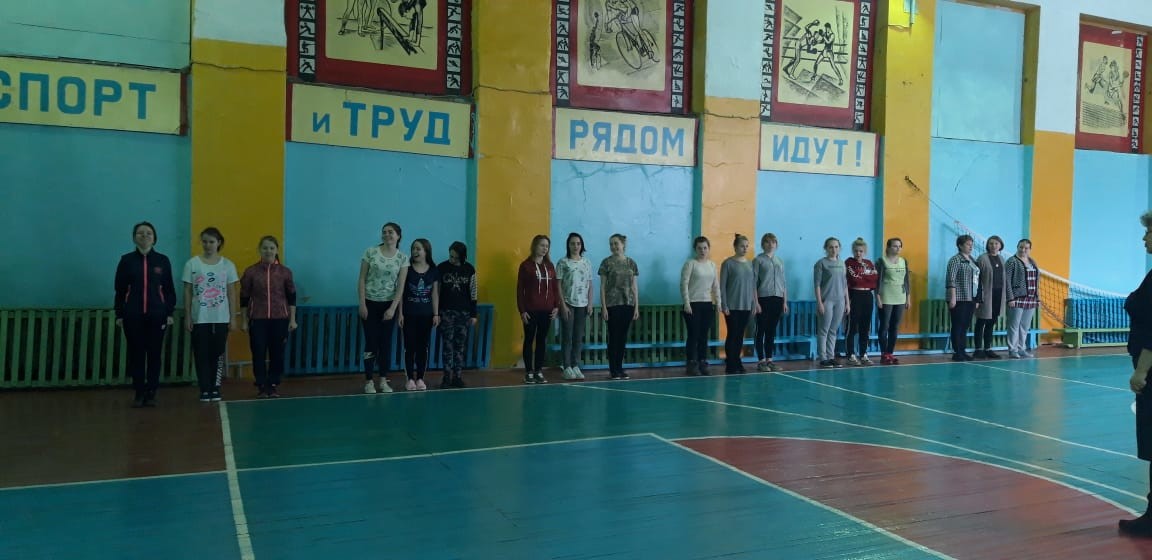 Мероприятия проводимые в общежитии
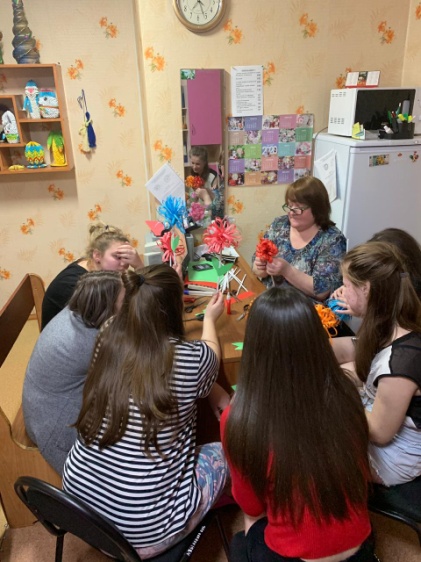 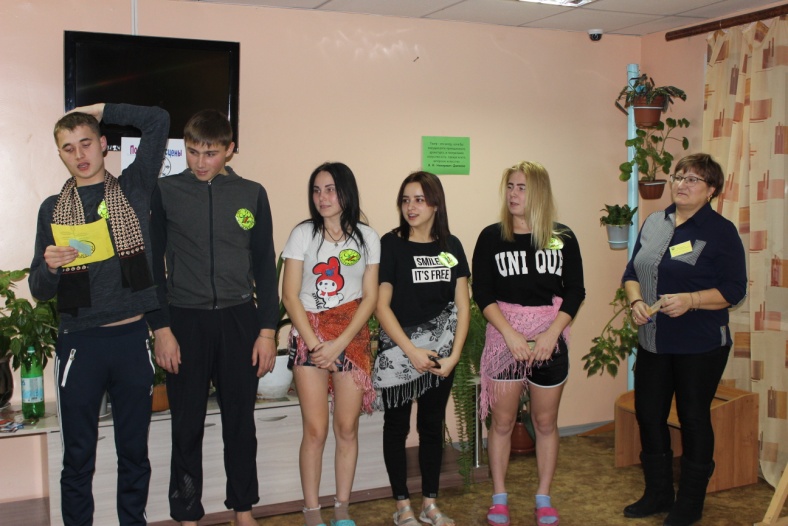 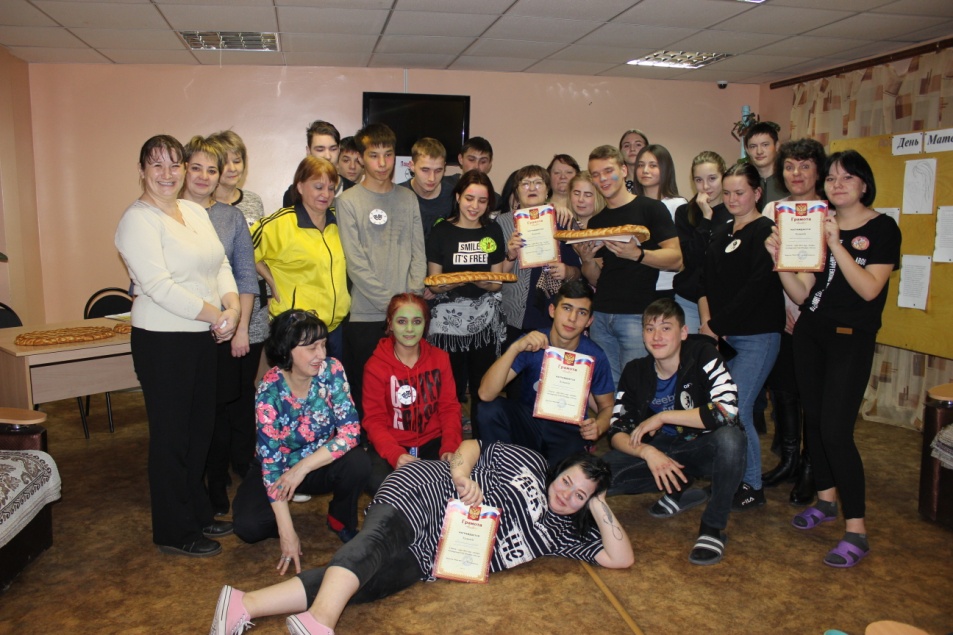 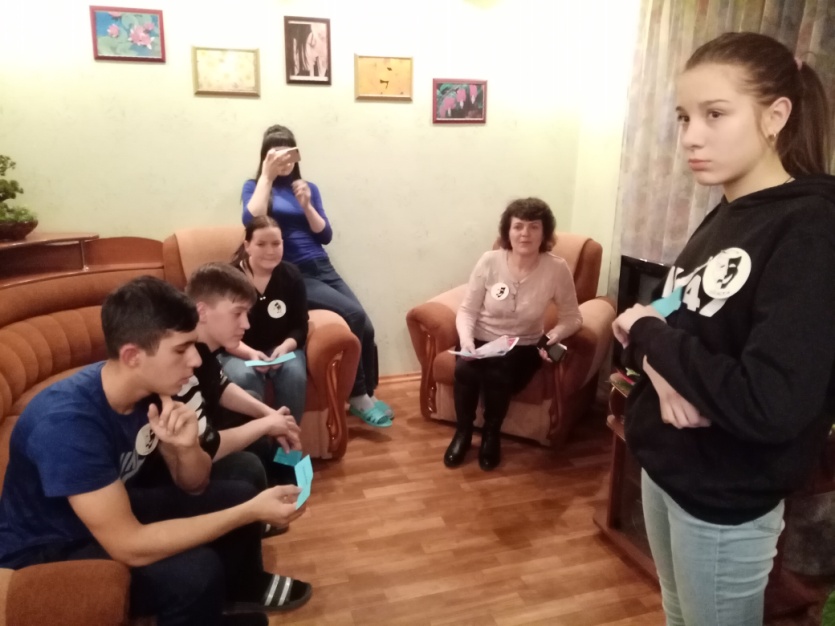